添加标题
添加标题
添加标题
添加标题
35%
25%
38%
42%
锐普，中国专业PPT设计领跑者，以精益求精、拒绝平庸的精神为您创造卓越价值。
锐普，中国专业PPT设计领跑者，以精益求精、拒绝平庸的精神为您创造卓越价值。
锐普，中国专业PPT设计领跑者，以精益求精、拒绝平庸的精神为您创造卓越价值。
锐普，中国专业PPT设计领跑者，以精益求精、拒绝平庸的精神为您创造卓越价值。
75%
58%
45%
上海锐普广告有限公司是中国第一家精品PPT设计机构。拥有国内顶尖的PPT制作技术、顶级的PPT设计团队， 让您的PPT创造卓越价值。
上海锐普广告有限公司是中国第一家精品PPT设计机构。拥有国内顶尖的PPT制作技术、顶级的PPT设计团队， 让您的PPT创造卓越价值。
上海锐普广告有限公司是中国第一家精品PPT设计机构。拥有国内顶尖的PPT制作技术、顶级的PPT设计团队， 让您的PPT创造卓越价值。
添加标题
添加标题
40%
添加标题
30%
20%
添加标题
10%
0%
-10%
添加标题
-20%
添加标题
-30%
添加标题
-40%
38%
42%
27%
42%
38%
标题
标题
标题
标题
标题
标题
标题
标题
标题
标题
标题
标题
上海锐普广告有限公司是中国第一家精品PPT设计机构。拥有国内顶尖的PPT制作技术、顶级的PPT设计团队， 坚持精益求精、拒绝平庸的做事精神，帮助您实现美观、精致、严谨、动感的PPT展示效果，让您的PPT创造卓越价值。
这里有中国最强的PPT设计团队，中国最大的PPT素材商城，中国最火的PPT技术论坛，中国最好的PPT技能培训。
26
26
26
26
26
添加标题
32
32
48
添加标题
添加标题
97
添加标题
添加标题
213478
201879
71%
71%
18%
18%
25%
25%
添加标题
添加标题
锐普，中国专业PPT设计领跑者，坚持精益求精、拒绝平庸的做事精神，为您创造卓越价值。
锐普，中国专业PPT设计领跑者，坚持精益求精、拒绝平庸的做事精神，为您创造卓越价值。
36%
锐普，中国专业PPT设计领跑者，用卓越PPT为您创造价值。
锐普，中国专业PPT设计领跑者，用卓越PPT为您创造价值。
锐普，中国专业PPT设计领跑者，用卓越PPT为您创造价值。
锐普，中国专业PPT设计领跑者，用卓越PPT为您创造价值。
54%
添加标题
添加标题
锐普PPT是中国第一家精品PPT设计机构。
锐普PPT是中国第一家精品PPT设计机构。
添加标题
锐普PPT是中国第一家精品PPT设计机构。
添加
标题
添加标题
添加标题
锐普PPT是中国第一家精品PPT设计机构。
锐普PPT是中国第一家精品PPT设计机构。
添加标题
锐普PPT是中国第一家精品PPT设计机构。
锐普PPT，专业PPT领跑者
添加标题
添加标题
添加标题
添加标题
添加标题
点击
添加标题
点击
添加标题
点击
添加标题
添加标题
1
2
8
添加标题
点击
添加标题
点击
添加标题
3
7
4
6
5
添加标题
点击
添加标题
点击
添加标题
上海锐普广告有限公司是中国第一家精品PPT设计机构。
添加标题
点击
添加标题
添加标题
添加标题
添加标题
单击此处添加您的标题文字单击此处添加您的标题文字单击
单击此处添加您的标题文字单击此处添加您的标题文字单击
单击此处添加您的标题文字单击此处添加您的标题文字单击
添加标题
添加标题
添加标题
单击此处添加您的标题文字单击此处添加您的标题文字单击
单击此处添加您的标题文字单击此处添加您的标题文字单击
单击此处添加您的标题文字单击此处添加您的标题文字单击
更多精品PPT资源尽在—PPT宝藏！
www.PPTBZ.com
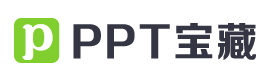 [Speaker Notes: 模板来自于 http://www.ypppt.com]